20 Anos de Educação Superior:
Expansão e Democratização
ristoff.dilvo@gmail.com
Período:
1991-2011
Fontes principais:
Censo da Educação Superior//Inep
QSE do Enade/Inep;
PNAD  E  CENSO/IBGE
O PROJETO: Um olhar sobre
4
Um olhar por B.U.R.A.C.O.S.
5
Eixos principal: Expansão
metas
Expansão
diversificação
privatização
Inclusão
Região
IES por Categoria Administrativa
2011
2.365  Instituições
Federais:        103
 Estaduais:     110 
Municipais:      71
Públicas:      284
2.081 Privadas

= 88%
IES por região
2005: 388 (17,9%) 
2007: 422 (18,5%)
2009: 448 (19,4 %)
2011: 433 (18,3%)
2005: 1051 (48,5%) 
2007: 1095 (48%)
2009: 1.090  ( 47,1%)
2011: 1.155 (48,8%)
2005: 234 (10,8%)
2007: 249 (10,9%)
2009: 243 (10,5%)
2011: 236 (10,0%)
2005: 370 (17,1%)
2007: 375 (16,4%)
2009: 386  (16,7%)
2011: 388 (16,4%)
2005: 122 (5,6%) 
2007: 140 (6,1%)
2009: 147 (6,4%)
2011: 153 (6,5%)
Instituições por Organização Acadêmica
TOTAL
2.365
190
UNIVERSIDADES
101 públicas
89 privadas
8%
2.175
OUTRAS ORG. 
ACADÊMICAS

92%
IES por número de Matrículas
59 %
5 %
Distribuição do Número de Instituições de Educação Superior, por Categoria Administrativa, segundo Faixas de Matrículas de Graduação Presencial 
– Brasil  2011 -
Evolução dos Cursos de Graduação
1991-2011= + 520%
86%
Cursos de Graduação
2011
66%
Evolução dos Cursos de Graduação
1991-2011
Cursos por Categoria Administrativa
2011
30.420  Cursos
Em IES Públicas:  9.833
(145 autônomas)
Em IES Privadas: 20.587
(208 autônomas)

= 68%
= 32%
Matrículas por nível
6.739.689
2011
Evolução das Matrículas da Graduação
+ 28%
+ 16%
+ 66%
Evolução das Matrículas da Graduação por 
Categoria Administrativa – 1991-2011
+ 418%
+ 193%
Matrículas por categoria administrativa
1991-2011
Evolução das Matrículas da Graduação por 
Categoria Administrativa – 1991-2011
Matrículas por Nível e Categoria Administrativa (%)
Matrículas Fies + Prouni
Matrículas/10.000 habitantes
Matrículas por região - 2011
2011: 1.326.656 

(20%) 
BR = 28
2011: 3.110.913 

(46%)
BR= 42
2011: 637.543 

(10%) 
BR= 7
2011: 1.144.303 

(17%) 
BR = 14
2011: 520.274 

(8%) 
BR = 8
Percentual de Matrículas por Região
1991-2011
Estados com maior crescimento (%) 
 (1991-2011)
Estados com menor crescimento (%) 
 (1991-2011)
Evolução das Matrículas do Ensino Médio Brasileiro
1991-2011
+
123%
Evolução das Matrículas da Graduação
Brasileira – 1991-2011
+
330%
Evolução da população  
Brasileira – 1991-2011
+ 30%
Matrículas por faixa etária
Taxa de Escolarização Bruta - 2011
22.100.000
6.739.689
30,5%
Taxa de Escolarização Líquida Estimada
2011
22.100.000
3.827.579
17,3%
Taxa de Escolarização Líquida (com idade real)
2011
22.100.000
3.283.368
14,8%
Evolução das Matrículas Totais – 2007-2010
Evolução das Matrículas EAD na Graduação
Evolução Percentual das Matrículas EAD
Matrículas por Tipo de titulação
Representação percentual de homens e mulheres na graduação
(1991-2011)
Concluintes por grande área 
1991 e 2011
Ingressantes e Concluintes na Graduação
(1991-2011)
Perfil Sócioeconômico
do Estudante de Graduação
Período:
2004-2009
Um olhar sobre
45
Número de áreas analisadas: 47
I - Renda familiar no campus e na sociedade - até 3 mínimos
52%
34%
23%
I - Renda familiar no campus e na sociedade - até 3 mínimos
50%
30%
26%
I - Renda familiar no campus e na sociedade – mais de 10 mínimos
28%
21%
7%
I - Renda familiar em cursos selecionadosmais de 10 mínimos (%) – 2º. Ciclo
I - Renda familiar em cursos selecionadosmais de 10 mínimos (%) – 2º. Ciclo
I -Renda familiar em cursos selecionadosmais de 10 mínimos (%) – 2º. Ciclo
II - A cor do campus - 1º ciclo
70
67
48
II - Cor em cursos selecionadosBrancos (%) – 2º ciclo
II - Cor em cursos selecionadosPretos (%) – 2º ciclo
II - A Cor do campusPretos (%) – 1º e 2º ciclos
II - A Cor do campusPardos (%) – 1º e 2º ciclos
II - Os Cursos mais brancos
II - Os Cursos menos brancos (%)
D. Ristoff
59
III- Pai com Escolaridade Superior (%) em cursos selecionados
III- Pai com Ensino Fundamental ou sem escolaridade (%) - cursos selecionados
IV - Aluno trabalhador (%) no campus
IV - Aluno trabalhador (%) em cursos selecionados
IV - Aluno trabalhador (%)
V - Onde cursou o ensino Médio (%)
V - Origem escolar dos estudantes (%) em cursos selecionados
V - Onde cursou o ensino Médio (%)
Um ano de Lei das Cotas
Como estão as IFES?
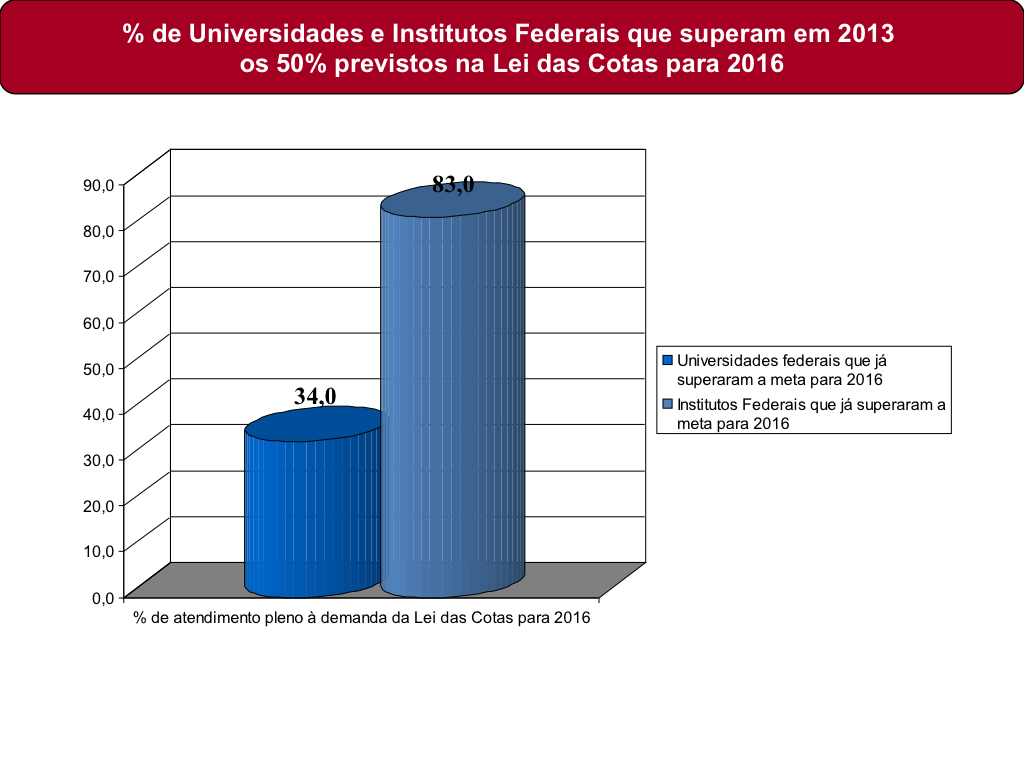 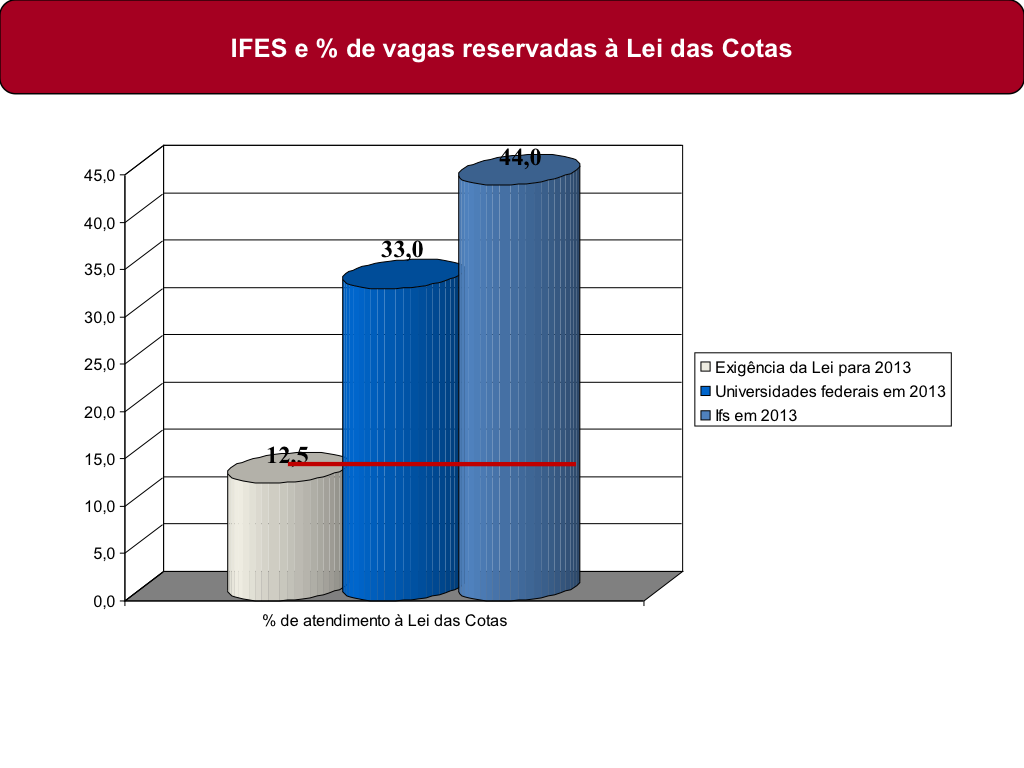 19%
81%
Principais constatações
Os pardos, com representação muito aquém dos 43% que representam na sociedade brasileira e com o pequeno aumento de 2% ocorrido durante os seis anos sob análise e, a se manter o ritmo de crescimento de 2% a cada seis anos, necessitarão de aproximadamente 57 anos para que a paridade seja atingida.
Principais constatações - 2
Os cursos com os mais altos percentuais de estudantes brancos pertencem às grandes áreas da Engenharia/ Arquitetura/ Design,  da Saúde e das Ciências Agrárias, não havendo entre eles um único curso de licenciatura.
Principais constatações - 3
Em 16 cursos (Arquivologia, Ciências Sociais, Educação Física, Filosofia, Física, Geografia, Letras, Matemática, Secretariado Executivo, Serviço Social, Teatro,Turismo, História, Pedagogia e Biblioteconomia) a representação percentual de Pretos é igual ou superior aos percentuais na população brasileira.
Principais constatações - 4
Os Pardos, com 43% de representação na sociedade brasileira, não possuem um único curso de graduação em que sua representação seja igual ou superior à sua representação na sociedade.
Principais constatações - 5
Há uma correlação, quase determinística, entre os indicadores sócio-econômicos. O estudante de Medicina, por exemplo, que em 67% dos casos tem pai com instrução superior é o que menos trabalha (só 8% trabalham), vem de família das duas faixas de renda mais elevadas (70%), frequenta um dos cursos com o mais alto percentual de brancos (76%) e se origina da escola do ensino médio privado em 81% dos casos. 
Já no outro extremo, o estudante  de Pedagogia: raramente tem pai com escolaridade superior, em 79% dos casos é aluno trabalhador, em 95% dos casos ele não tem pais com alto rendimento, o seu curso tem percentual de brancos muito próximo ao da população brasileira (57%) e a sua origem escolar é em 88% dos casos o ensino médio público.
Principais constatações - 6
Se por um lado, temos muitos motivos para celebrar a nova realidade nas IFES, há que se atentar para o fato de que o ensino médio público representa não 50%, mas 87% das matrículas e que, no todo, o percentual de estudantes da educação superior com origem na escola pública nem de longe se aproxima deste percentual. O fato de todas as IFES terem cumprido a meta prevista para 2013 não consegue esconder, por exemplo, que 17 das 59 universidades continuam com percentuais abaixo de 15% de vagas reservadas a estudantes do ensino médio público e que, portanto, há ainda um longo caminho a percorrer até que se possa reverter as atuais contradições entre o ensino médio e o superior.
Natureza dos desafios da educação brasileira
A educação brasileira enfrenta desafios
Quantitativos
Qualitativos
Sistêmicos
Desafios Quantitativos
Entre os desafios quantitativos destacamos alguns:
1. Estagnação das matrículas e baixa taxa de escolarização líquida no ensino médio;
2. Baixa taxa de escolarização líquida da graduação brasileira, levando ao sub-aproveitamento das energias criativas de 85 em cada 100 jovens da faixa etária de 18 a 24 anos;
3. Insuficiência de profissionais graduados em várias áreas do conhecimento, em especial nas engenharias e nas licenciaturas;
4. Estagnação das matrículas nas licenciaturas, levando à utilização de professores não habilitados no ensino fundamental e médio;
5. Desequilíbrio de oferta de cursos de graduação, com áreas subrepresentadas (e.g., Agronomia, Aquicultura) considerando-se as dimensões geográficas do país;
6. Desequilíbrio regional das matrículas da graduação, com as regiões norte e nordeste apresentando ainda representação inferior à sua população;
7. Desequilíbrio social, com pobres, pretos, pardos, indígenas e filhos de pais sem escolaridade, apesar dos grandes avanços recentes, ainda significativamente subrepresentados.
Desafios Qualitativos
Entre os desafios qualitativos  que precisam ser vencidos estão:
o fraco desempenho de nossos estudantes nos exames nacionais e internacionais (Prova Brasil, Enem, PISA e Enade);
a falta de docentes, em número suficiente, com licenciatura nas disciplinas específicas que ministram na educação básica; 
 a evasão profissional dos professores licenciados; 
a formação deficiente e currículos incompatíveis com a docência na educação básica; 
o apartheid que, apesar dos avanços obtidos com o PIBID, ainda separa a universidade da escola e a pós-graduação da graduação e a graduação da educação básica;
os ambientes escolares incompatíveis com o processo ensino-aprendizagem (falta de espaços confortáveis para o estudo, falta de boas bibliotecas, ausência de laboratórios didáticos essenciais, salas de aula mal equipadas, falta de segurança, limpeza, manutenção, etc.);
A consolidação definitiva do sistema de avaliação da educação superior e o uso dos resultados da avaliação para sustentar as políticas públicas em todos os níveis educacionais e esferas administrativas.
Desafios Sistêmicos
Entre os desafios sistêmicos e que precisam ser vencidos estão:
Falta de um Sistema Nacional de Avaliação, apesar da previsão legal, que articule efetivamente os sistemas estaduais e municipais, em torno de um conjunto de determinações legais e diretrizes orientadoras capazes de organizar um esforço educacional nacional comum; 
Conflitos legais (e.g., lei do piso salarial nacional é decisão do legislativo federal enquanto as carreiras, os concursos, as nomeações, as contratações e os níveis salariais dependem das autoridades municipais e estaduais); 
Ausência de percepção da relação de complementaridade (e.g a formação de professores para a educação básica depende essencialmente de IES pertencentes ao sistema federal (públicas e privadas) e o aproveitamento ou não dos professores depende das demais esferas, portanto, o zelo pela quantidade e pela qualidade depende de todos os sistemas);
A resistência à  avaliação está em grande parte superada, mas precisa ser continuamente trabalhada. A utilização do Sinaes, por exemplo, como sistema nacional de avaliação ainda enfrenta resistências em grandes universidades do país; pelas IES não pertencentes ao sistema federal;
Definição mais clara dos níveis de participação da União nos sistemas estaduais e municipais (protagonista, parceiro ou coadjuvante?).
Propostas
Superar a política de expansão para chegar a uma política de democratização efetiva de acesso a estudantes carentes (Prouni, Reuni, FIES, política de cotas e ações afirmativas devem ser mantidas e consolidadas)
Buscar um equilíbrio mais adequado entre o público e o privado (Parceria do governo federal com IES estaduais e expansão das IFES devem diminuir a Privatização da educação superior, sem no entanto, impedir a viabilidade do sistema privado, que deverá continuar a se expandir, mas em ritmo menor do que o verificado nas últimas duas décadas). 
Trabalhar a diversidade de modelos (a expansão de cursos tecnológicos deve ser mantida, acompanhada de  novas titulações, em maior sintonia com as necessidades sócio-econômicas regionais e nacionais);
Propostas
Descentralizar sem balcanizar o sistema de educação superior (Há que se construir parcerias em novas bases com os Estados e municípios, buscando assegurar tanto o financiamento da educação básica quanto o do ensino superior público bem mais expressivo do que é hoje e com alto padrão de qualidade;
Promover o equilíbrio Regional de oferta de educação superior (assegurar que especialmente o norte e o nordeste passem a ter maior representação quantitativa e qualitativa;
Estimular a melhoria das condições de permanência no campus (Consolidar e expandir o PNAES em sintonia com as necessidades reais dos estudantes de graduação, desenvolvendo concomitantemente programas de acompanhamento acadêmico).
Propostas
Superar o desequilíbrio de oferta (desenvolver  políticas de incentivo à abertura de cursos vinculados a programas de Estado e que busquem inspiração ao mesmo tempo na imagem de futuro para o país e nas necessidades atuais  mais prementes e nas dos próximos anos. Nas licenciaturas, dar maior apoio às áreas mais carentes; nas engenharias, na agronomia, aquicultura e outras áreas, uma atenção compatível com as necessidades do desenvolvimento de um país entre as mais importantes economias do planeta;
Superar a ociosidade de vagas na educação superior, com programas de valorização e expansão do ensino médio, expansão de programas de bolsas e de financiamento estudantil.
Manter a política de apoio público à titulação do corpo docente, com políticas de indução à senioridade de docentes titulados, especialmente para melhorar a qualificação nas IES privadas.
Acelerar o incremento da taxa de escolarização na educação básica e superior.
Propostas
Escola em tempo Integral para todos. (criança fora da escola é custo; criança na escola é investimento!)
Creche para todos (pais no trabalho; crianças na escola);
Formação de professores (plano emergencial e plano estruturante, pensando a formação de acordo com as necessidades reais da escola)
Escolas parceiras para a melhoria da qualidade na educação básica;
Pacto pela educação básica (redesenho das responsabilidades; união poderia assumir responsabilidade maior, por adesão, federalizando, por exemplo, parte das responsabilidades – prédio padrão para a escola em tempo integral, segundo turno na escola, biblioteca, comunicabilidade, manutenção...
Resumindo: Desafios da Educação nos próximos anos
Não abrir mão do sonho de chegarmos o mais rapidamente possível a 33% dos jovens de 18 a 24 anos na Educação Superior e 85% dos jovens de 15 a 17 anos no ensino médio ;
Consolidar o Sinaes para garantir que as nossas instituições de educação superior possam efetivamente contribuir para o avanço da arte e da ciência, colocando-as a serviço de uma educação básica de melhor qualidade e  a serviço da melhoria da qualidade da vida de toda a população.
Obrigado!